Національний університет біоресурсів і природокористування України
Дніпропетровський  державний аграрно-економічний університет
Дніпропетровська Сільськогосподарська Консультаційна Служба – Кооперативна Академія
за підтримки
УРЯДУ КАНАДИ ТА КОНСОРЦІУМУ SOCODEVI-CCA-IRECUS
Вельмишановні колеги!
Щиро запрошуємо Вас взяти участь у роботі Міжнародної науково-практичної конференції «Розвиток кооперативного руху в Україні» 24-25 травня 2016 р. 

Тематичні напрями конференції:
1. Організаційно-правове забезпечення та державна політика у сфері розвитку кооперації в Україні
2. Управління розвитком підприємницької діяльності  у сільській місцевості на кооперативних засадах
3. Розвиток обслуговуючих кооперативів як складова стратегії забезпечення конкурентоспроможності територіальних громад
4. Фінансове забезпечення, бухгалтерський облік та оподаткування діяльності кооперативів.
Форми участі в конференції:
Публікація тез доповіді;
Публікація наукової фахової статті у збірнику наукових праць «Науковий вісник НУБіП України» Серія "Економіка, аграрний менеджмент, бізнес" включено до наукометричних баз USJ, РІНЦ (Росія), індексується Google Scholar;
Участь у колективній монографії за результатами конференції;
Виступ на конференції;
Постерна презентація
Умови участі у конференції:
Для участі у конференції необхідно до 29.04.2016 р. надіслати на електрону адресу оргкомітету:
заявку учасника, 
матеріли для участі
квитанцію про оплату публікації тез, статті, монографії
ПОПЕРЕДНЯ ПРОГРАМА КОНФЕРЕНЦІЇ
24  травня
9:00 – 10:00 Реєстрація учасників конференції. Вітальна кава
10:00–11:30 Пленарне засідання 1
11:30–11:45 Кава-брейк
11:45–13:00 Пленарне засідання 2
13:00–14:00 Обід учасників  конференції
14:00–15:30 Робота секцій
15:30-15:45 Кава-брейк
15:45-17.00 Постерна презентація. 
15:45-17.00 Круглий стіл з питань
законодавчого забезпечення діяльності кооперативів 
з 18:30          Вечеря
25 травня
9:00 – 11:00 Підведення підсумків роботи
конференції
11:00–11:30 Кава-брейк. Фотографування    учасників конференції
з 11:30         Екскурсійна програма
                      ( можливий виїзд до                 підприємства)
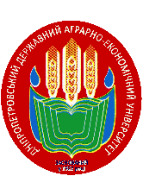 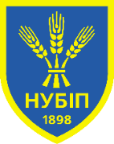 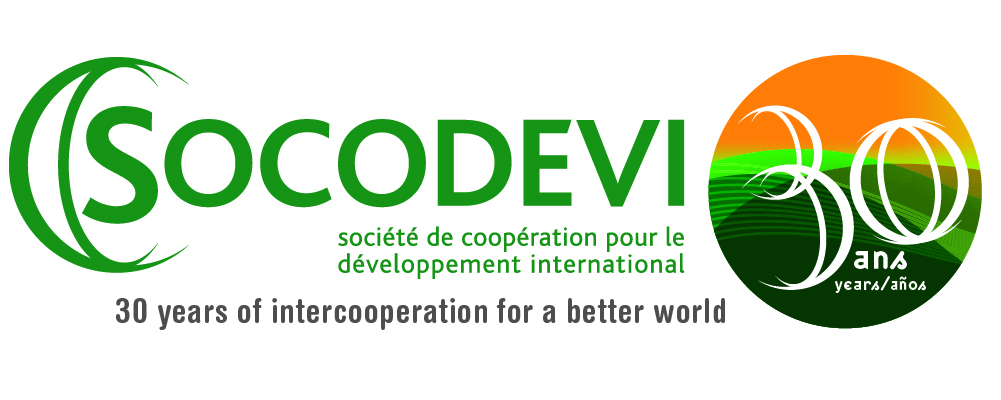 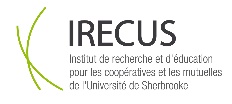 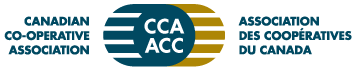 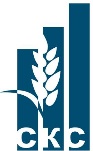 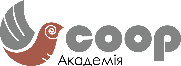 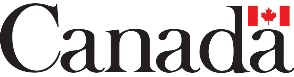 запрошують взяти участь у

Міжнародній науково-практичній конференції






Київ, 24-25  травня 2016 р.
«Розвиток кооперативного руху в Україні»
Вимоги до оформлення тез доповіді:
Тези друкуються обсягом 2 – 4 стор.
формату А4. Шрифт – Times New Roman, 14 пт. Інтервал – 1,5. Поля: ліве– 30 мм, праве – 10 мм, верхнє і нижнє по 20 мм. Абзац – 1,25.
Зразок оформлення тез:
НАЗВА ТЕЗ
Прізвище ініціали
науковий ступінь, вчене звання, посада
Установа
Текст тез.
Література:
1. Джерело згідно ГОСТ 7.1:2006
Вимоги до оформлення текстів статті та матеріалів монографії розміщено на сайті  або у додатку http://nubip.edu.ua/about/http%3A/%252Felibrary.nubip.edu.ua/view/subjects/subjects.html
ЗАЯВКА
на участь в Міжнародній науково-практичній конференції«Розвиток кооперативного руху в Україні»
ПІБ 
Назва установи, підприємства
Посада, науковий ступінь (якщо є), вчене звання (якщо є)
Адреса 
Тел. 
E-mail
Форма участі (тези, стаття, монографія, очна участь)
Назва матеріалів
Номер секції
Потреба у проживанні:        так,        ні
Робочі мови конференції:
Українська, російська, англійська

Місце проведення конференції:
Національний університет біоресурсів і природокористування України,
вул. Героїв Оборони, 11навчальний корпус №10,
м. Київ, 03041, Україна

Додаткова інформація
Розміщення учасників можливе у гуртожитку для приїжджих (100-150 грн/добу) або в студентському готелі (70 грн./добу). 
Також можливе розміщення в найближчих готелях «Мир» та «Голосіївський». 
Витрати на проїзд, проживання та додаткове харчування здійснюються за рахунок учасників конференції.
 
Участь в конференції безкоштовна, проводиться за підтримки уряду Канади та консорціуму SOCODEVI-CCA-IRECUS.
Вартість публікацій:
Публікація тез – 120 грн.
Публікація статті – 35 грн./стор.
Колективна монографія – 35 грн./стор.
Оплата за публікацію тез, колективної монографії та видання збірників проводиться на розрахунковий рахунок 5168 7556 2158 3638 Драмарецька Кристина Павлівна

Призначення платежу: за оплату публікації тез, монографії (вказати прізвище та назву конференції)
Організаційний комітет:
Ніколаєнко С.М. – ректор Національного університету біоресурсів і природокористування України,
голова оргкомітету;
Кобець А. С. – ректор Дніпропетровського  державного аграрно-економічного університе-ту ( ДДАЕУ),  співголова оргкомітету;
Клод Андре – директор інституту ІРЕКУС 
університету Шербрук (Канада);
Кваша С.М. – проректор з навчальної і виховної роботи (НУБіП України);
Камінська Т.Г. – ректор Київського кооперативного інституту бізнесу і права;
Ткачук В.А. – проректор з науково-педагогічної роботи, міжнародної діяльності та розвитку НУБіП України;
Талавиря М.П. – директор НДІ економіки і менеджменту НУБіП України;
Діброва А.Д. – декан економічного факультету НУБіП України;
Остапчук А.Д. – декан факультету аграрного менеджменту НУБіП України;
Горьовий В.П. – завідувач кафедрою менеджмен-ту ім. Й.С.Завадського НУБіП України; 
Забуранна Л.В. – професор кафедри менеджмен-ту ім. Й.С.Завадського НУБіП України; 
Курбацька Л.М. – декан факультету менеджменту і  маркетингу ДДАЕУ;
Воловик І.А.  - начальник відділу міжнародних зв'язків ДДАЕУ;
Буртак С. Г. - менеджер тренінгових програм Дніпропетровської Сільськогосподарської Консультаційної Служби – Кооперативної Академії;

Секретар оргкомітету:
Драмарецька К.П., асистент кафедри менеджменту ім. Й.С.Завадського  НУБіП України.
Адреса для контактів і довідок:
вул.Героїв Оборони, 11,
навчальний корпус № 10, кім. 315, м.Київ 
тел.: +380976404862, 
 e-mail: Conference2016_nubip@ukr.net